КГУ «Общеобразовательная школа №3» отдела образования Осакаровского района управления образования Карагандинской области
Профориентация в школе.
Обмен опытом.
Докладчик: 
Заместитель директора по воспитательной работе 
КИЯМОВА ТАТЬЯНА НИКОЛАЕВНА
Нормативно-правовые акты
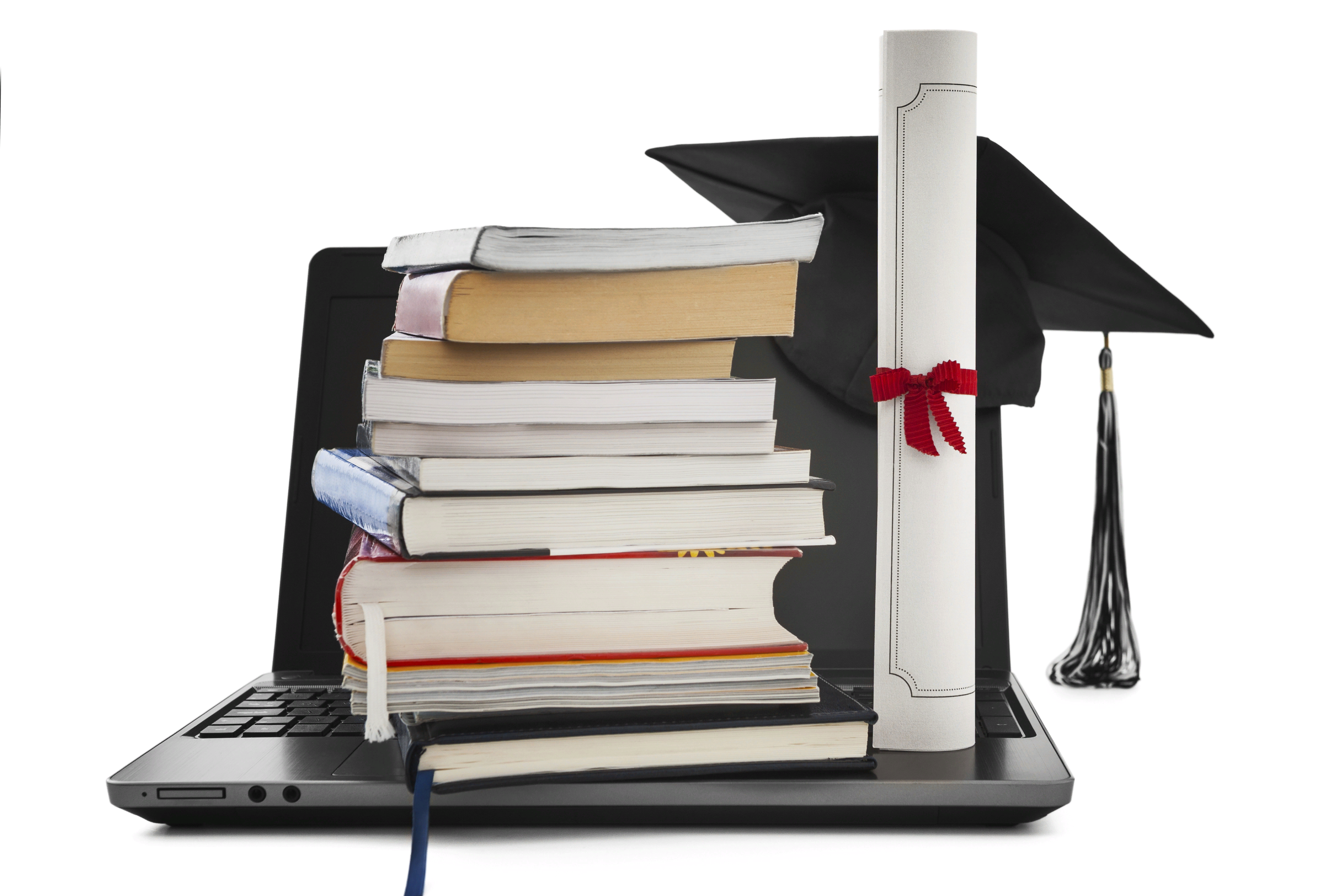 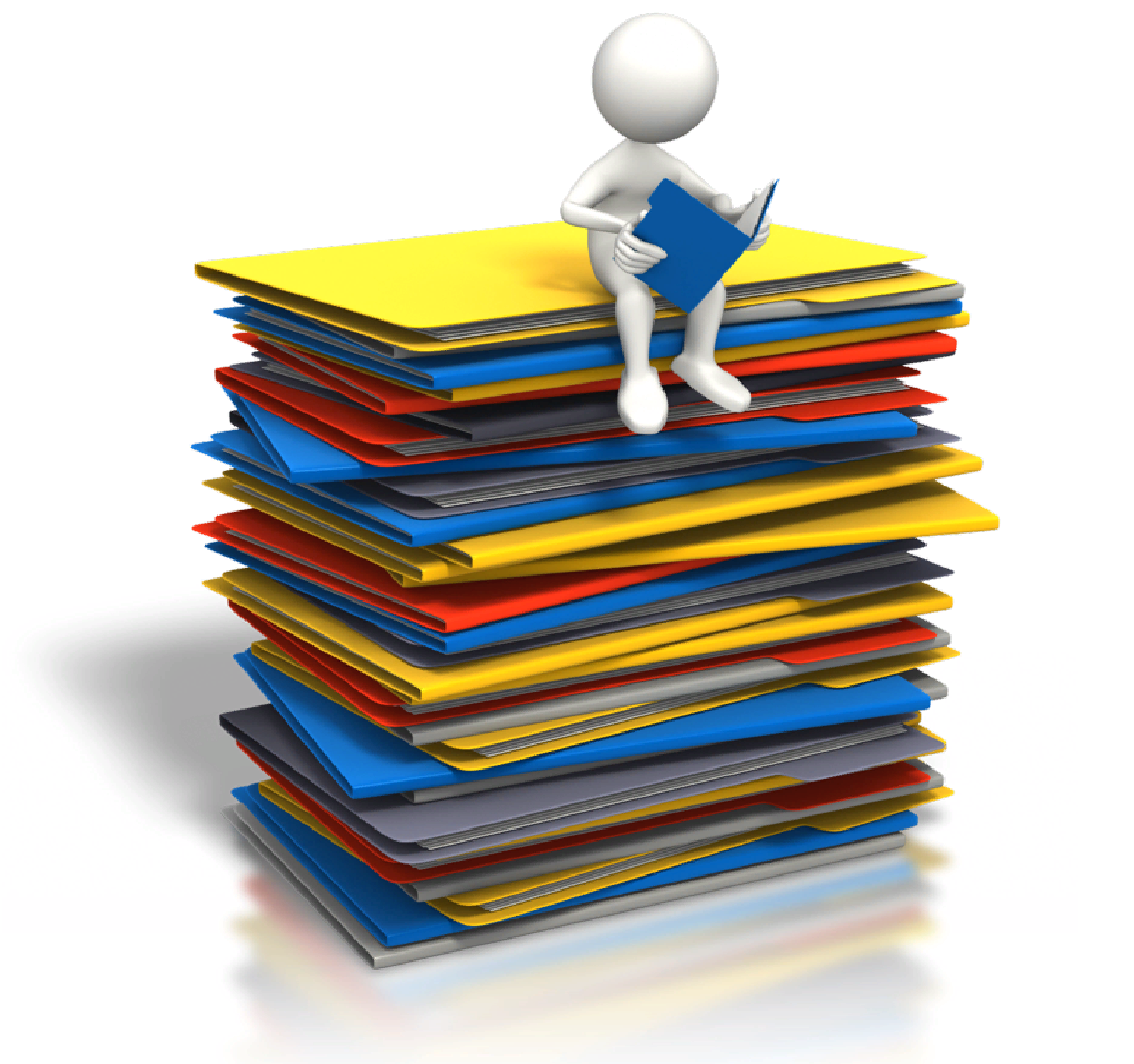 Структура школьного профориентационного органа
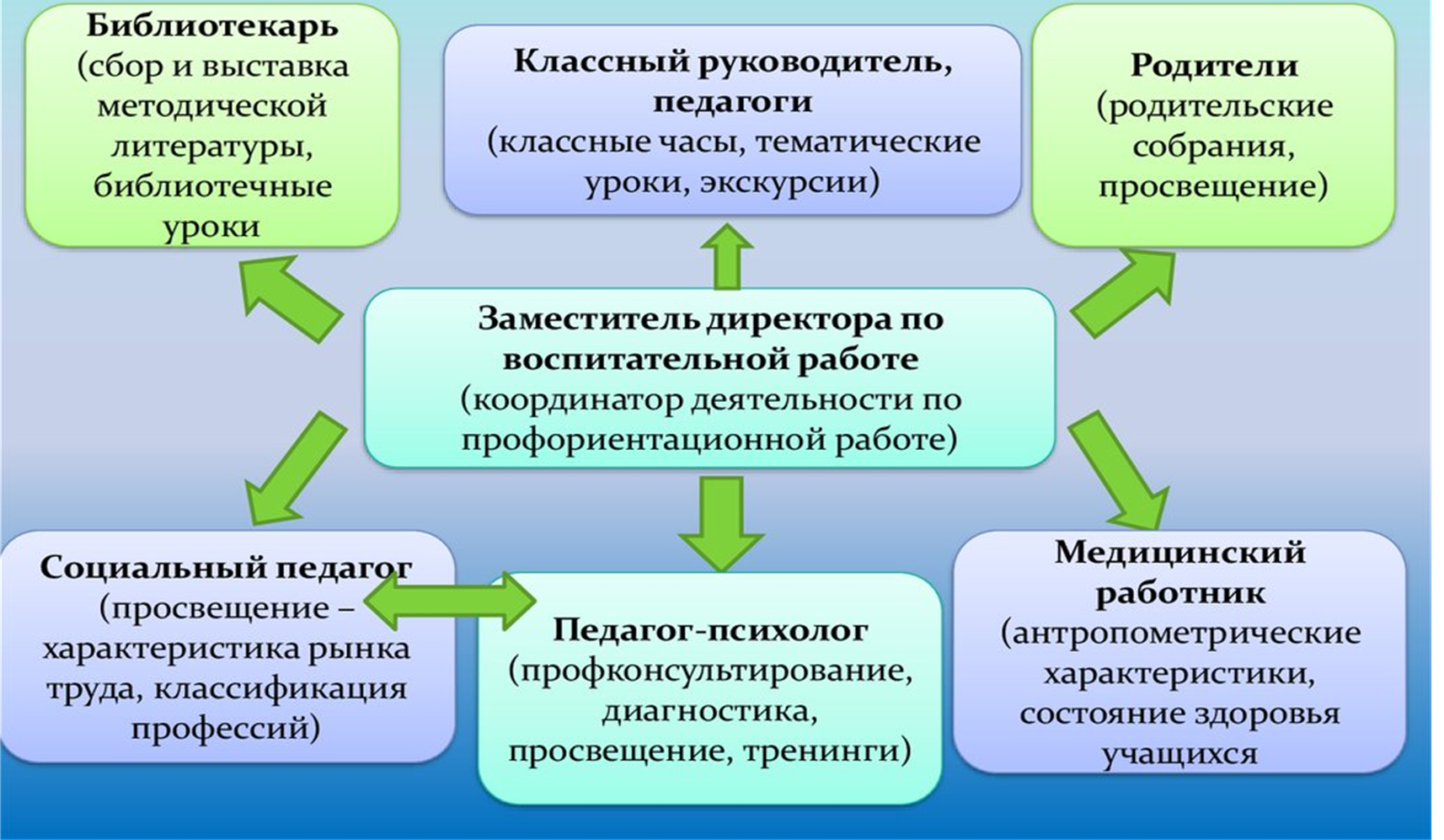 Тематика и содержание профориентационных бесед, лекций для учащихся и их родителей
МЕТОДИЧЕСКАЯ КОПИЛАКА
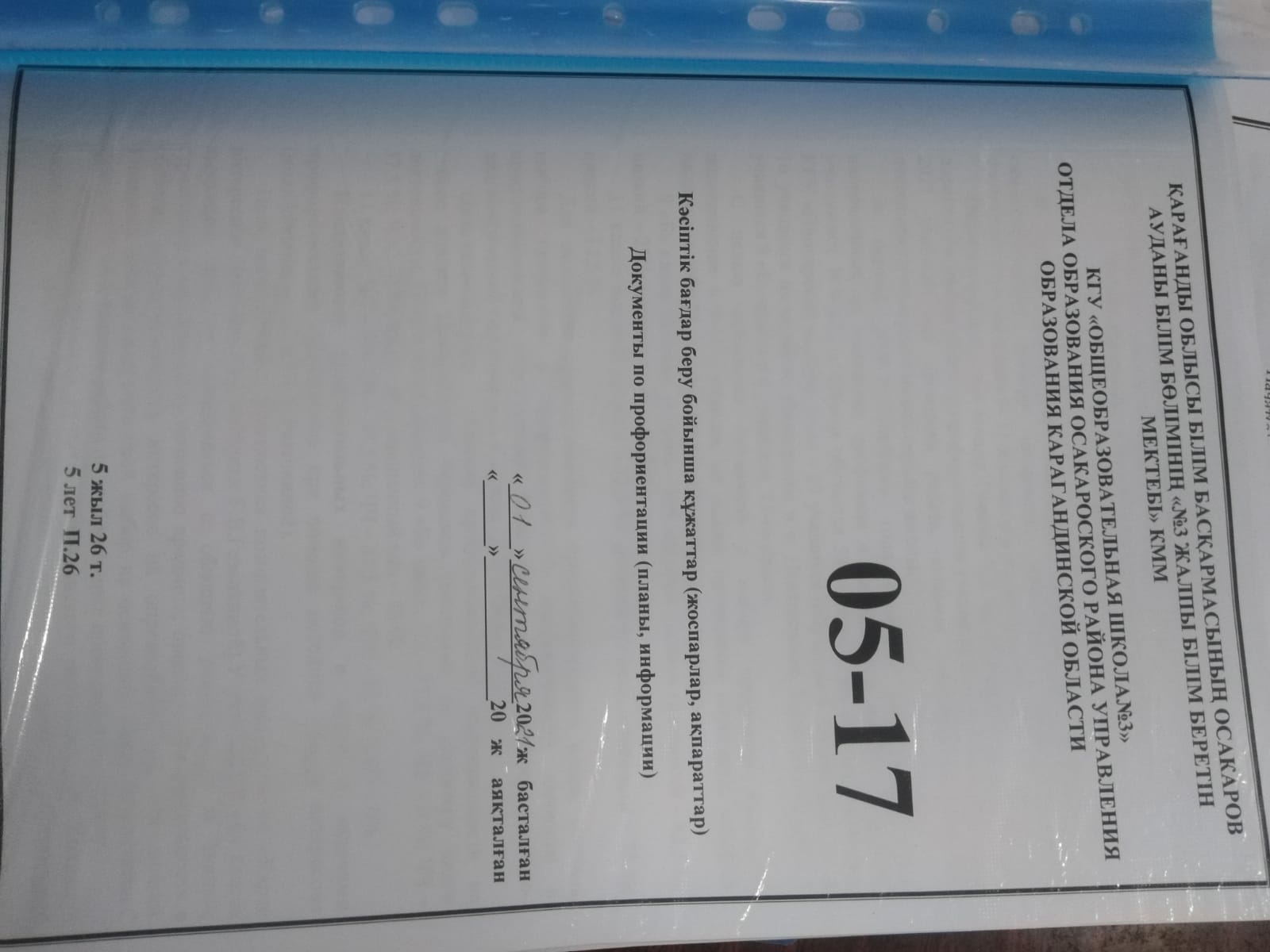 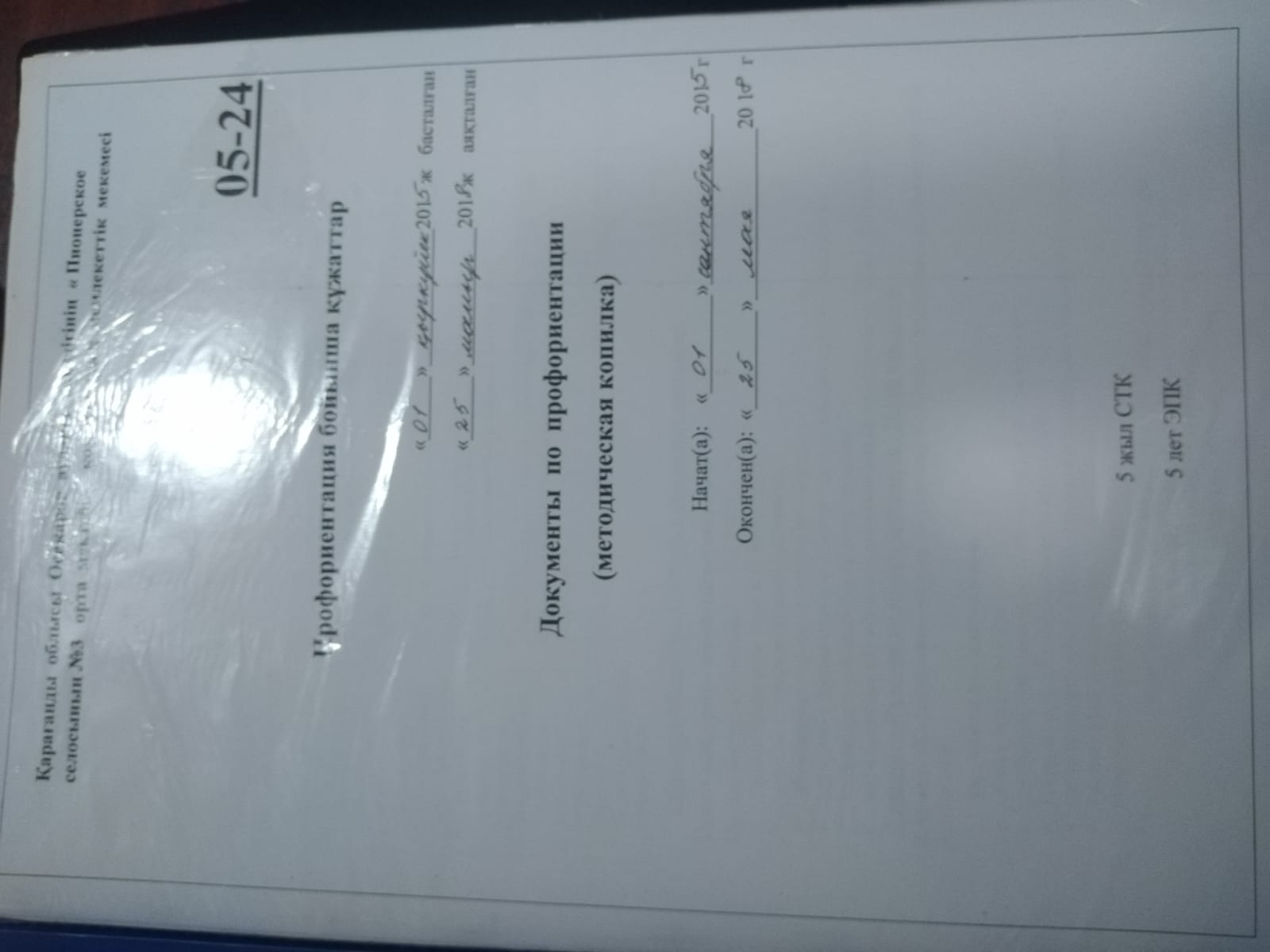 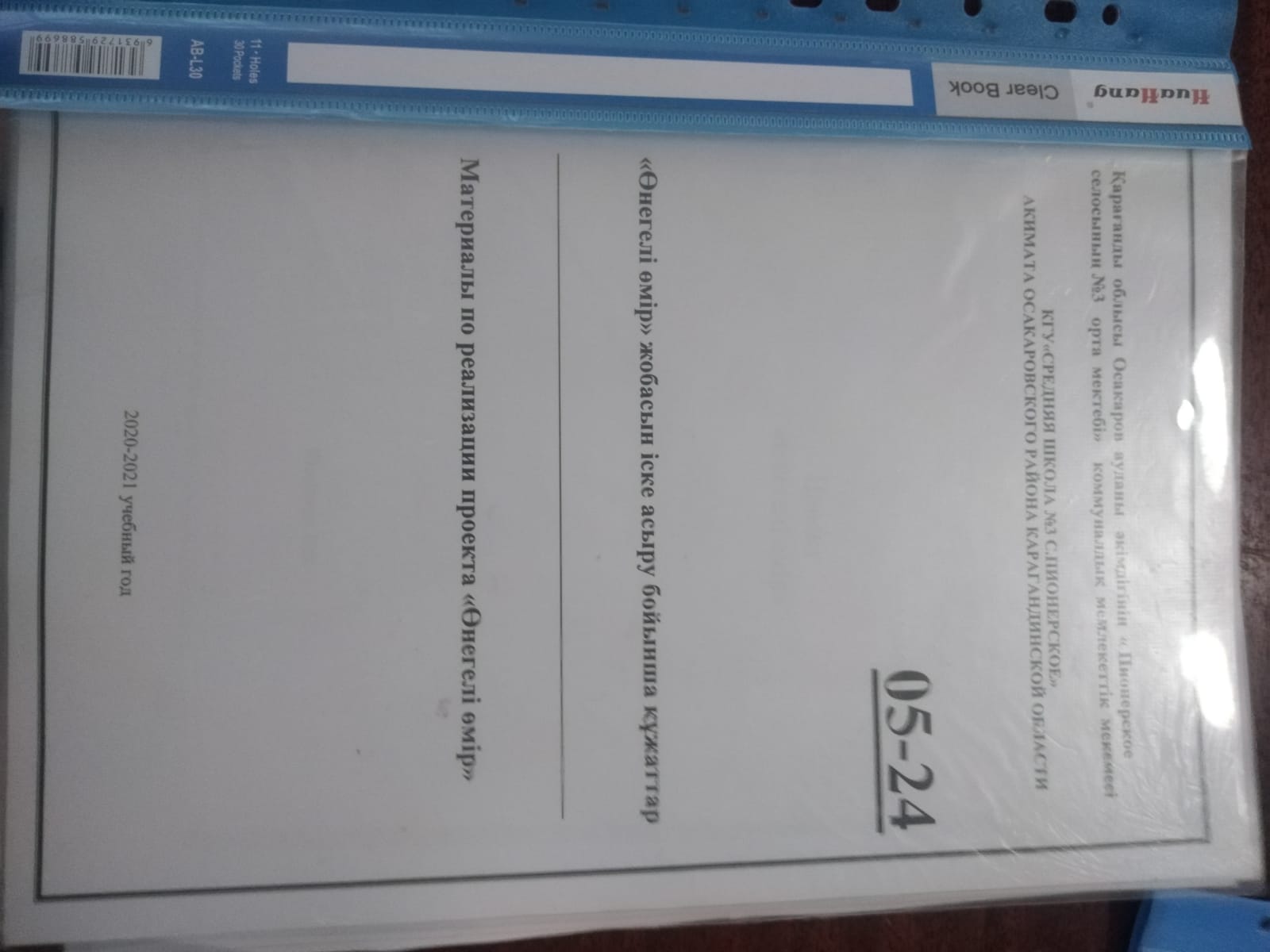 Видео, фотоотчеты по проводимой профориентационной работе
Размещаются на станице соц.сетей Фейсбук и на сайте школы. 
На сайте школы расположена вкладка «Профориентационная работа», где мы также выкладываем документы, с которыми мы работаем, фото и видео отчеты.
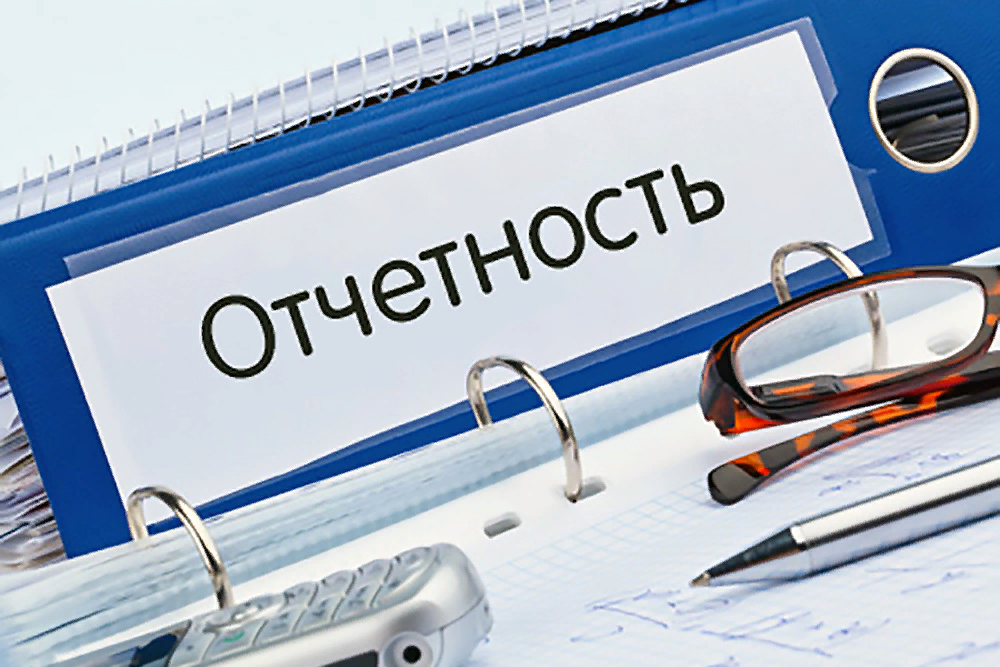 Положение о кабинете профориентации
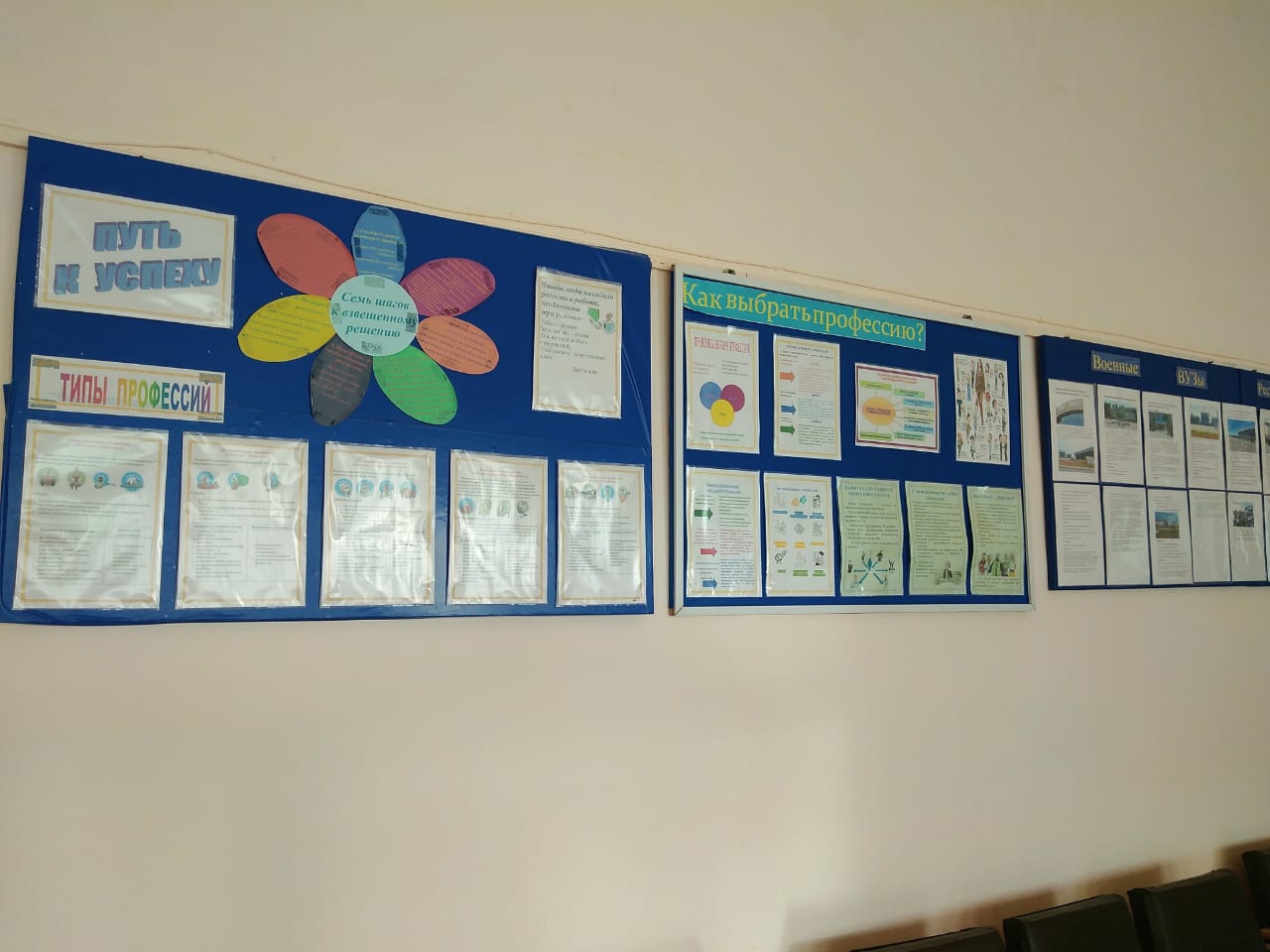 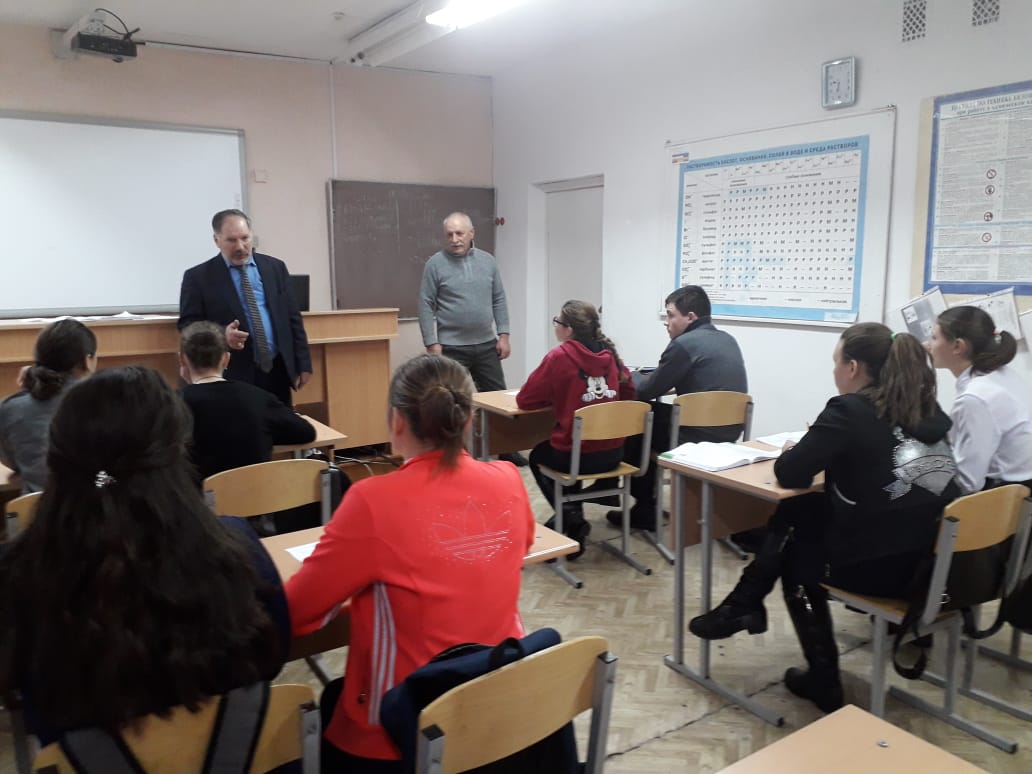 Договора о совместной деятельности с социальными партнерами
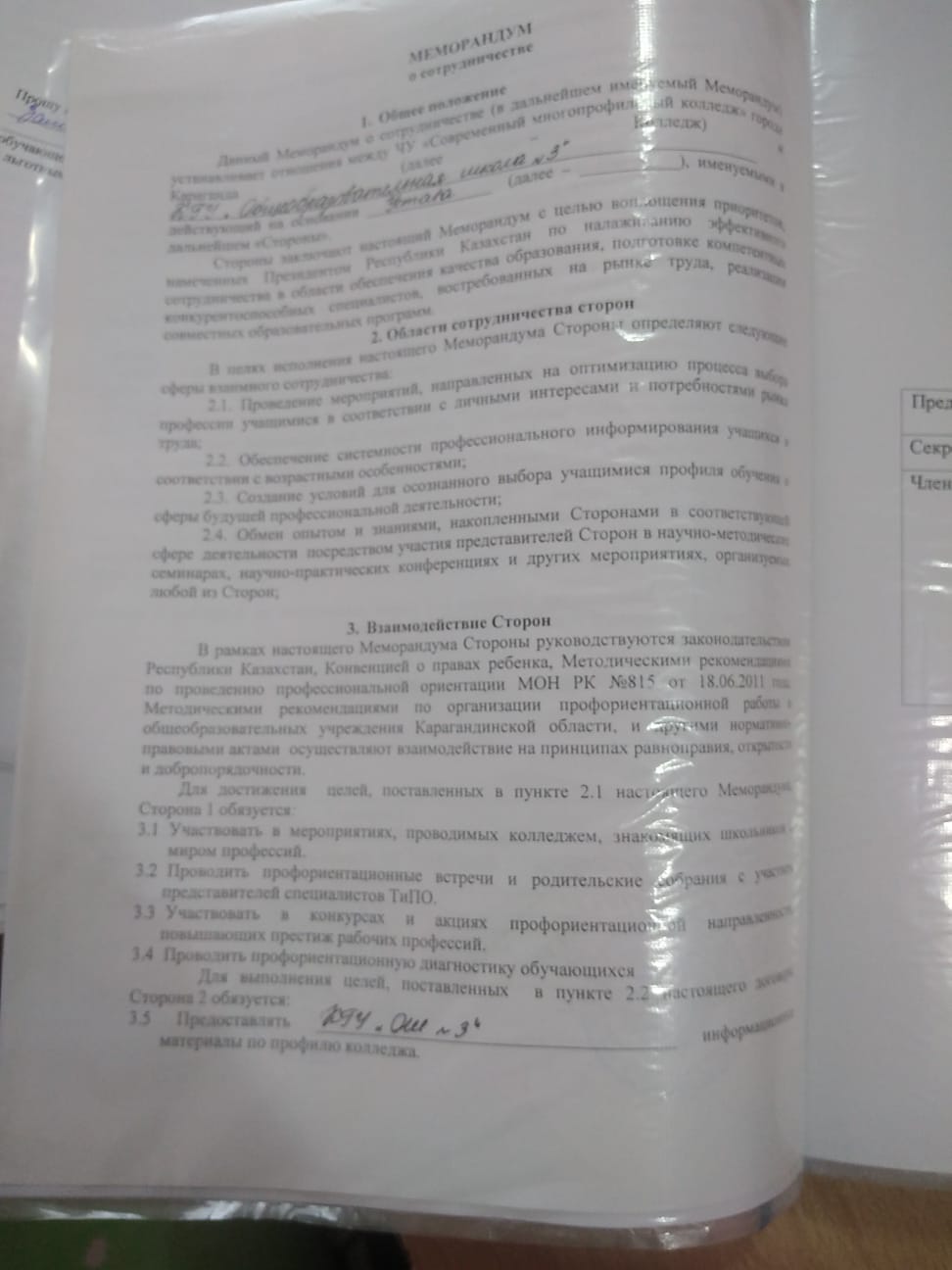 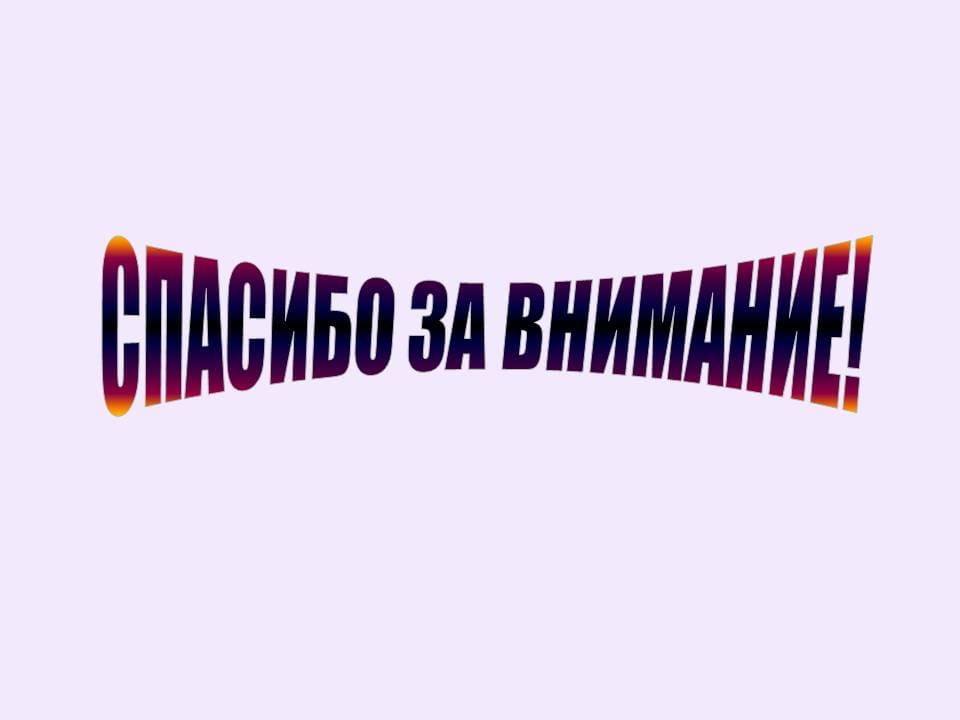